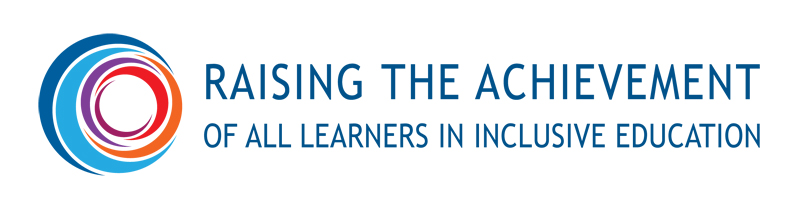 PSYCHOLOGICAL AND EDUCATIONAL PARTNERSHIP TO PROMOTE INCLUSION AND WELL-BEING AT SCHOOL
Rosa Maria Martino
School psychologist and psychotherapist
Rome, 28-29-30 November 2016
[Speaker Notes: PSYCHOLOGICAL AND EDUCATIONAL PARTNERSHIP TO PROMOTE INCLUSION AND WELL-BEING AT SCHOOL
Rosa Maria Martino
School psychologist and psychotherapist
Rome, 28-29-30 November 2016]
The essential function of the school (1)
In an ideal school, to include means: to create an educational system capable of ensuring the right to education for all.
Educational system should be based on this inclusive approach to meet every kind of educational need.
[Speaker Notes: The essential function of the school (1)
In an ideal school, to include means: to create an educational system capable of ensuring the right to education for all.
Educational system should be based on this inclusive approach to meet every kind of educational need.]
The essential function of the school (2)
How to make the “real” “ideal”?
• Analysing the specific problem
• Considering the specific situation
SOLUTIONS will be provided based on its potential
[Speaker Notes: The essential function of the school (2)
How to make the “real” “ideal”?
• Analysing the specific problem
• Considering the specific situation
SOLUTIONS will be provided based on its potential]
The environment (1)
In a real context, this means an intervention which considers DIFFERENT SUBJECTS WITH DIFFERENT NEEDS AND REQUESTS:
Students
Families
Teachers
Headmaster
Other School Professionals
Extra Professionals
[Speaker Notes: The environment (1)
In a real context, this means an intervention which considers DIFFERENT SUBJECTS WITH DIFFERENT NEEDS AND REQUESTS:
Students
Families
Teachers
Headmaster
Other School Professionals
Extra Professionals]
The analysis of the environment
How to manage this complexity?
Schools can manage it by building a FUNCTIONAL ORGANIZATION of each component of the system:
• People (i.e. students, teachers,…)
• Environment
• Relationships
[Speaker Notes: The analysis of the environment
How to manage this complexity?
Schools can manage it by building a FUNCTIONAL ORGANIZATION of each component of the system:
• People (i.e. students, teachers,…)
• Environment
• Relationships]
The gap between the real school and the ideal school (1)
Considering our specific situation, complexity derives from:
• High number of students with disabilities
• High number of students with severe disabilities (Autism, mental
diseases, genetic diseases, etc.)
• High number of students with Specific Learning Disorders
• High number of students with no certified disabilities
[Speaker Notes: The gap between the real school and the ideal school (1)
Considering our specific situation, complexity derives from:
• High number of students with disabilities
• High number of students with severe disabilities (Autism, mental
diseases, genetic diseases, etc.)
• High number of students with Specific Learning Disorders
• High number of students with no certified disabilities]
The gap between the real school and the ideal school (2)
HOW TO BALANCE THIS COMPLEXITY TO CREATE WELLBEING?
It’s necessary to create psycho-educative and social partnerships
And a common educative language
[Speaker Notes: The gap between the real school and the ideal school (2)
HOW TO BALANCE THIS COMPLEXITY TO CREATE WELLBEING?
It’s necessary to create psycho-educative and social partnerships
And a common educative language]
The environment (2)
The ideal school             
The real school
This complex system, made by many actors and different situations, generates a gap between the ideal and the real
[Speaker Notes: The environment (2)
The ideal school             
The real school
This complex system, made by many actors and different situations, generates a gap between the ideal and the real]
The functional response from school
Through the creation of psychoeducational and social alliances, among
three constant, current, synergic dimensions:
• Contexts
• Actions
• Experiences
[Speaker Notes: The functional response from school
Through the creation of psychoeducational and social alliances, among
three constant, current, synergic dimensions:
• Contexts
• Actions
• Experiences]
Three different dimensions
In a SHARED LEADERSHIP APPROACH that aims to strengthen the motivation and 
create an atmosphere of positive interdependence 
in a context that applies democracy as a value and as a method.
[Speaker Notes: Three different dimensions
In a SHARED LEADERSHIP APPROACH that aims to strengthen the motivation and 
create an atmosphere of positive interdependence 
in a context that applies democracy as a value and as a method.]
The possible answers
CONTEXTS
Class / Didactic: Cooperative Learning, Peer Tutoring, Learning by doing
School  / Organisation: Distributed Leadership, Department (inclusion and others), the Operative Working Group on Disability
(GLHO), the Working Group for Inclusion (GLI)
Family / Co-responsibility: Family involvement
Community: School-work alternation
[Speaker Notes: The possible answers
CONTEXTS
Class / Didactic: Cooperative Learning, Peer Tutoring, Learning by doing
School  / Organisation: Distributed Leadership, Department (inclusion and others), the Operative Working Group on Disability
(GLHO), the Working Group for Inclusion (GLI)
Family / Co-responsibility: Family involvement
Community: School-work alternation]
Answers: the quality of life
Psycho-educational and social partnership with a deep attention on relationships between 
COMMUNITY 
LEADERSHIP 
TEACHING - LEARNING PROCESS
STAFF = Naturally distributed leadership, mutual responsibility
[Speaker Notes: Answers: the quality of life
Psycho-educational and social partnership with a deep attention on relationships between 
COMMUNITY 
LEADERSHIP 
TEACHING - LEARNING PROCESS
STAFF = Naturally distributed leadership, mutual responsibility]
The quality of life
Through this perspective:
Students
Parents
Educational operators inside/outside the school
Headmaster
Feel ACCEPTED, APPRECIATED, RESPECTED, ESTEEMED
DEMOCRACY is proposed as a VALUE and is perceived as a METHOD!
[Speaker Notes: The quality of life
Through this perspective:
Students
Parents
Educational operators inside/outside the school
Headmaster
Feel ACCEPTED, APPRECIATED, RESPECTED, ESTEEMED
DEMOCRACY is proposed as a VALUE and is perceived as a METHOD!]
The quality of life at school (1)
Such an approach, centred on health, focuses on the potential of each and starting from the INDIVIDUAL strengths, aims to promote the well-being and the quality of life through the creation of a COMMON LANGUAGE
[Speaker Notes: The quality of life at school (1)
Such an approach, centred on health, focuses on the potential of each and starting from the INDIVIDUAL strengths, aims to promote the well-being and the quality of life through the creation of a COMMON LANGUAGE]
The quality of life at school (2)
OUR AIM IS TO SPREAD A COMMON LANGUAGE THROUGH “GOOD PRACTICES” AND “CORRECT BEHAVIOUR” for the well-being at school AND FULL INVOLVEMENT OF ALL
THE SCHOOL HEADMASTER, as a legal representative of the school, IS A SUPERVISOR AND A COACH focused on recruiting, hiring, developing, Evaluating THE WHOLE SCHOLASTIC COMMUNITY
[Speaker Notes: The quality of life at school (2)
OUR AIM IS TO SPREAD A COMMON LANGUAGE THROUGH “GOOD PRACTICES” AND “CORRECT BEHAVIOUR” for the well-being at school AND FULL INVOLVEMENT OF ALL
THE SCHOOL HEADMASTER, as a legal representative of the school, IS A SUPERVISOR AND A COACH focused on recruiting, hiring, developing, Evaluating THE WHOLE SCHOLASTIC COMMUNITY]
Leadership for learning
Instructional Leadership + Transformational Leadership
LEADERSHIP FOR LEARNING 
(Hallinger, 2011; Leithwood, Harris, Hopking, 2008)
[Speaker Notes: Leadership for learning
Instructional Leadership + Transformational Leadership
LEADERSHIP FOR LEARNING 
(Hallinger, 2011; Leithwood, Harris, Hopking, 2008)]
Inclusive school
Instructional leadership is learning focused, learning for both students and adults, and learning which is measured by IMPROVEMENT in instruction for all students, INSIGHT MOTIVATION for the workforce and BETTER QUALITY of SCHOLASTIC LIFE.
A culture of PUBLIC PRACTICE and REFLECTIVE PRACTICE is essential for effective instructional leadership and the improvement of instructional practice.
Instructional leadership addresses the cultural, linguistic, socio-economic and learning diversity in the school community.
[Speaker Notes: Inclusive school
Instructional leadership is learning focused, learning for both students and adults, and learning which is measured by IMPROVEMENT in instruction for all students, INSIGHT MOTIVATION for the workforce and BETTER QUALITY of SCHOLASTIC LIFE.
A culture of PUBLIC PRACTICE and REFLECTIVE PRACTICE is essential for effective instructional leadership and the improvement of instructional practice.
Instructional leadership addresses the cultural, linguistic, socio-economic and learning diversity in the school community.]
A new approach focused on well-being
A biopsychosocial model to promote prevention and wealth focused on Roger's view of the fully functioning person and on ICF Model
The six key dimensions of psychological well-being (RYFF, 1966)
Autonomy
Environmental mastery
Personal growth
Positive relationships
Self-acceptance
Purpose in life
[Speaker Notes: A new approach focused on well-being
A biopsychosocial model to promote prevention and wealth focused on Roger's view of the fully functioning person and on ICF Model
The six key dimensions of psychological well-being (RYFF, 1966)
Autonomy
Environmental mastery
Personal growth
Positive relationships
Self-acceptance
Purpose in life]
Thanks for your attention
[Speaker Notes: Thanks for your attention]